Glucose-6-Phosphate Dehydrogenase 
(G6PD) Deficiency Anemia
By
Amr S. Moustafa, MD, PhD
Clinical Chemistry Unit, Pathology Dept.
College of Medicine, King Saud University
Objectives:
The biochemical basis of G6PD deficiency anemia
The precipitating factors for G6PD deficiency anemia
Classes of G6PD deficiency anemia (variant enzyme)
Diagnosis of G6PD deficiency anemia
Background
Hexose monophosphate pathway (HMP) or Pentose Phosphate Pathway (PPP):
An alternative oxidative pathway for glucose
No ATP production
Major pathway for NADPH production
Produces ribose-5-phosphate for nucleotide synthesis
Pentose Phosphate Pathway (PPP)
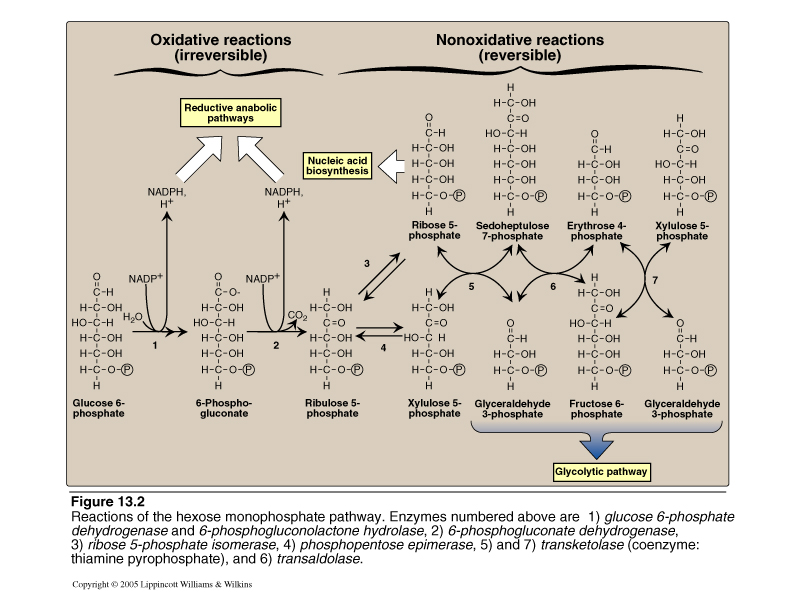 Glucose-6-phosphate dehydrogenase
NADPH
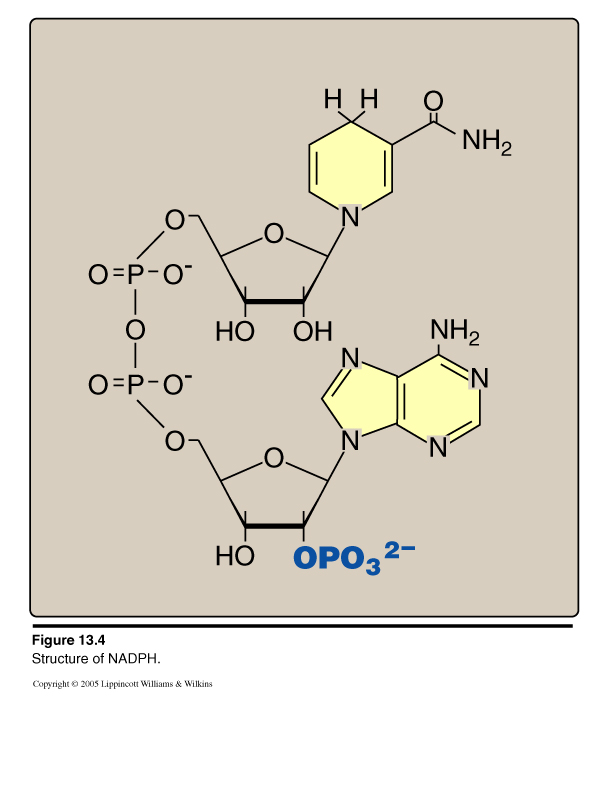 Uses of NADPH
Reductive biosynthesis e.g., fatty acid biosynthesis
Antioxidant (part of glutathione system)
Oxygen-dependent phagocytosis by WBCs
Synthesis of nitric oxide (NO)
Reactive Oxygen Species (ROS)
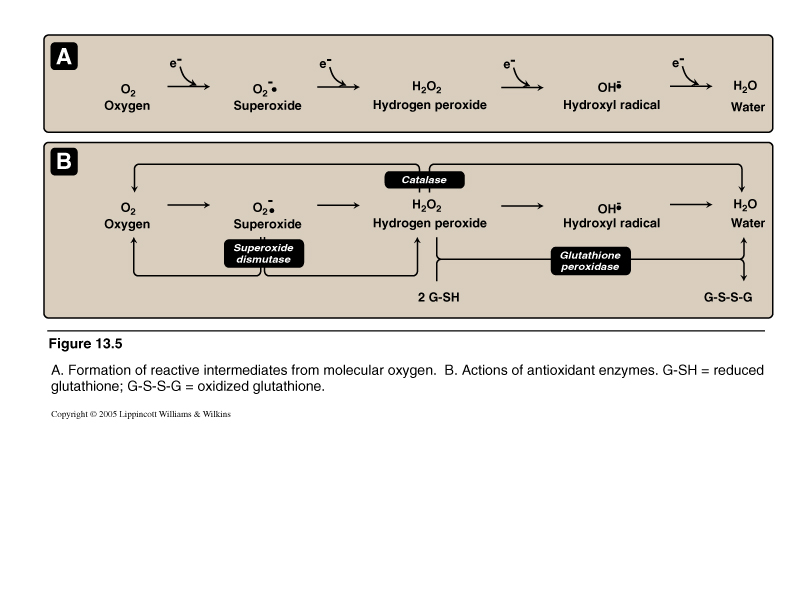 Oxygen-derived Free radicals: e.g., Superoxide and hydroxyl radicals

Non-free radical: Hydrogen peroxide
Antioxidant Mechanisms
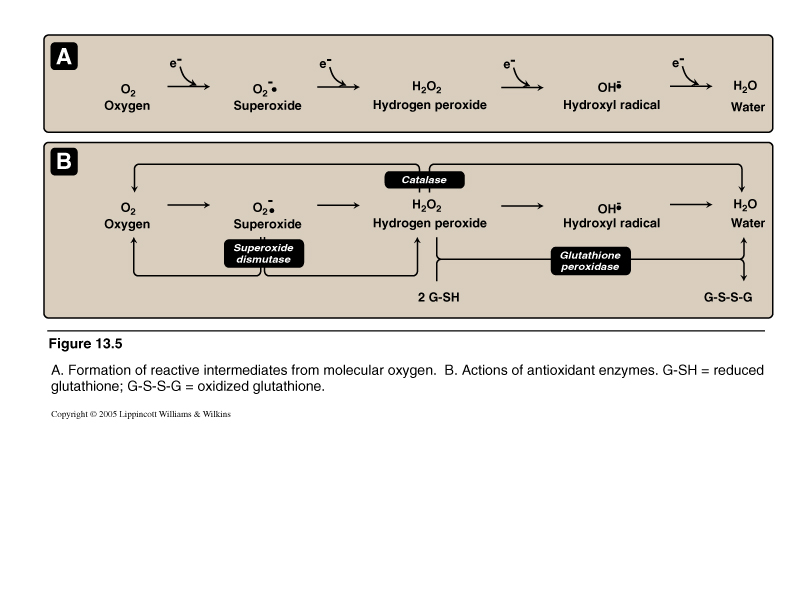 Glutathione System
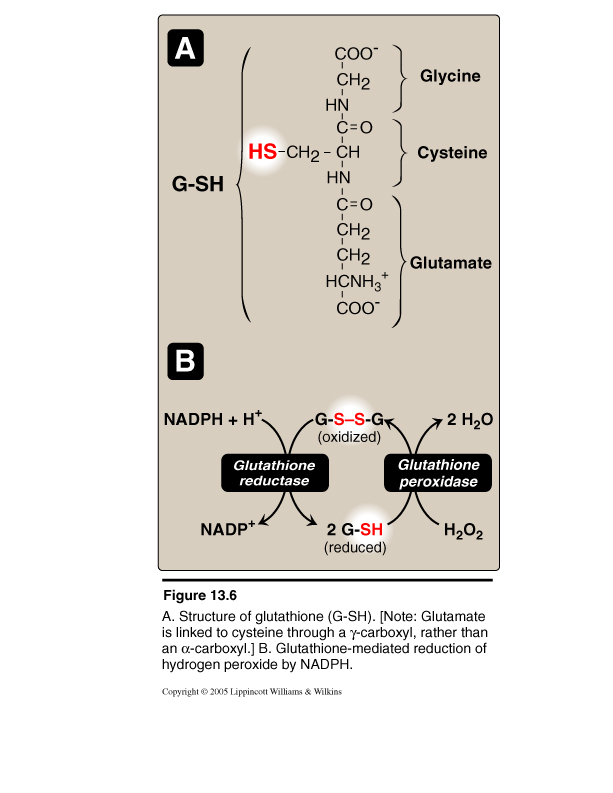 Selinium
Oxidative Stress
Imbalance between oxidant production 
and antioxidant mechanisms
Oxidative damage to: 
DNA 
Proteins 
Lipids (unsaturated fatty acids)
Oxidative stress and diseases:
Inflammatory conditions e.g., Rheumatoid arthritis
Athersclerosis and coronary heart diseases
Obesity
Cancers
G6PD deficiency hemolytic anemia
G6PD Deficiency Hemolytic Anemia
Inherited X-linked recessive disease
Most common enzyme-related hemolytic anemia
Highest prevalence: Middle East, Tropical Africa
Asia and Mediterranean
~400 different mutations affect G6PD gene, but only some
Can cause clinical hemolytic anemia
G6PD deficient patients have increased resistance to 
Infestation by falciparum malaria
Biochemical Basis of
G6PD Deficiency Hemolytic Anemia
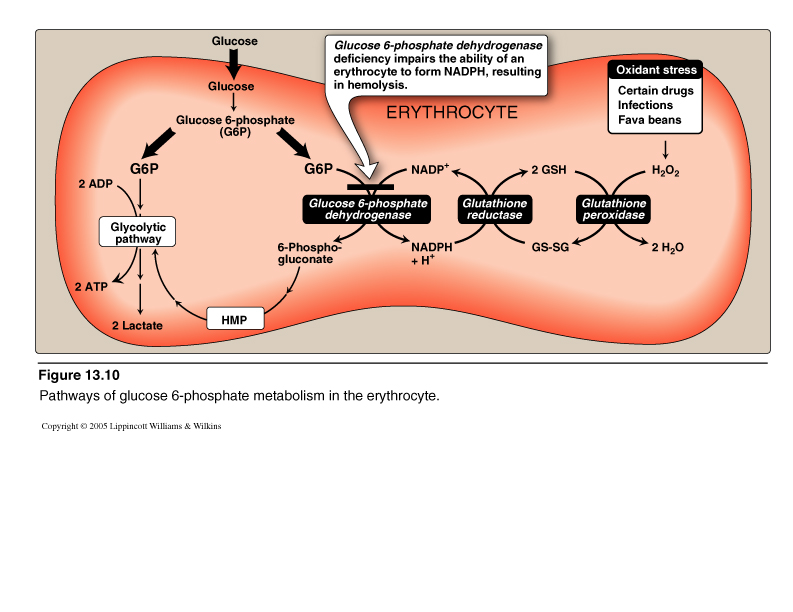 Biochemical Basis of
G6PD Deficiency Hemolytic Anemia
Oxidation of sulfhydryl groups of proteins inside RBCs 
causes protein denaturation and formation of insoluble 
masses (Heinz bodies) that attach to RBCs membranes
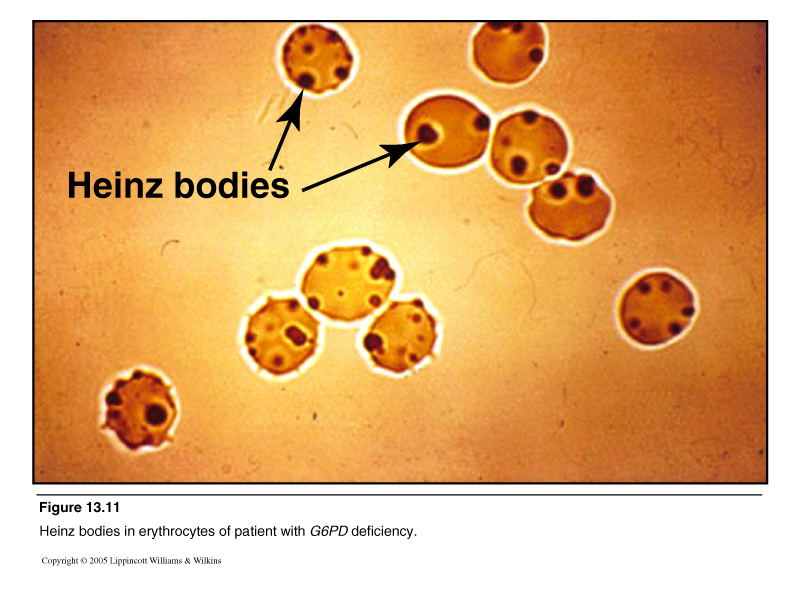 Biochemical Basis of
G6PD Deficiency Hemolytic Anemia
CONT’D
Although G6PD deficiency affects all cells,
 it is most severe in RBCs …… Why?


Other cells have other sources for NADPH production:
	e.g., Malic enzyme that converts malate into pyruvate
Precipitating Factors for
G6PD Deficiency Hemolytic Anemia
G6PD deficient patients will develop hemolytic attack upon:
Intake of oxidant drugs (AAA):
	Antibiotics e.g., sulfa preparation
	Antimalarial: e.g., Primaquine
	Antipyretics
Exposure to infection
Ingestion of fava beans (favism, Mediterranean variant)

Chronic nonspherocytic anemia: Hemolytic attack in absence 
of precipitating factors. Severe form due to class I mutation
Different Classes of
G6PD Deficiency Hemolytic Anemia
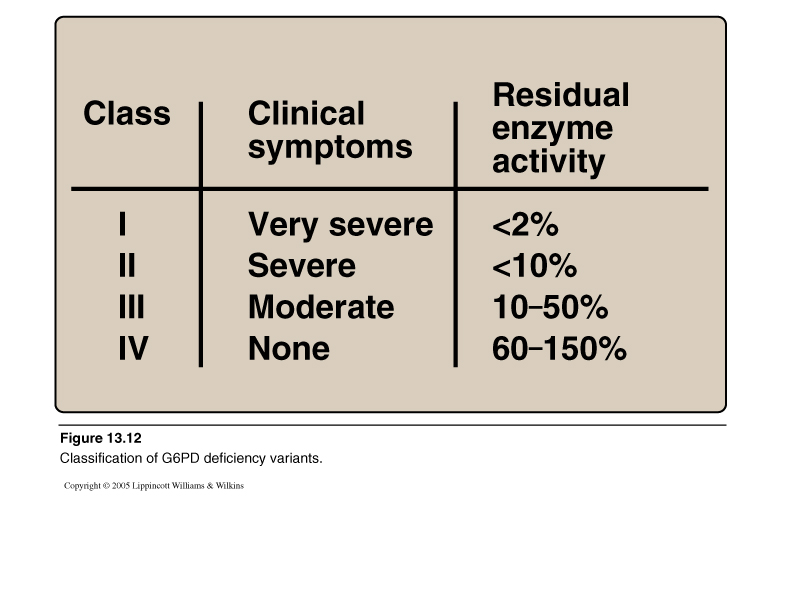 The severity of the anemia 
depends on the residual 
enzymatic activity 

More severe disease is 
associated with less 
enzymatic activity
Variant Enzymes of
G6PD Deficiency Hemolytic Anemia
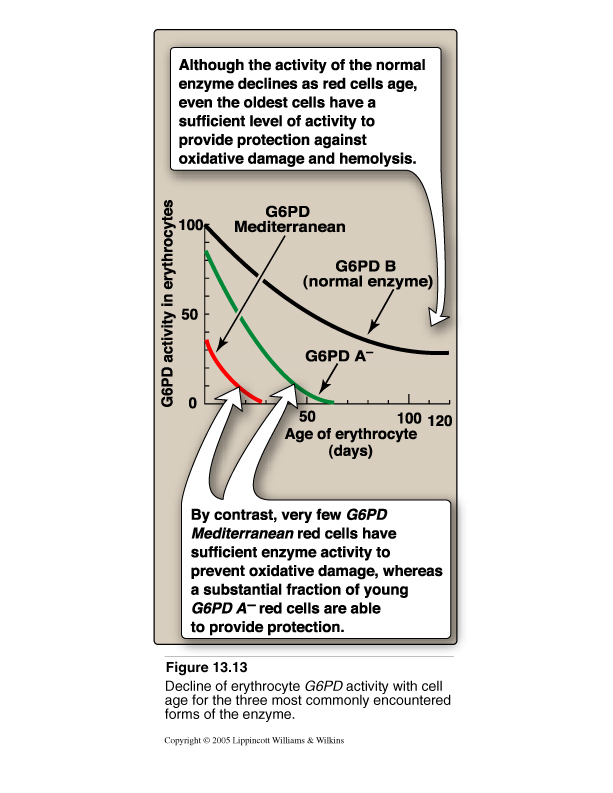 G6PD A- (class III):
Moderate, young RBCs
Contain enzymatic activity
Unstable enzyme, but
Kinetically normal

G6PD Mediterranean (II)
Enzyme with normal stability 
but low activity (severe)
Affect all RBCs
 (both young and old)
Diagnosis of
G6PD Deficiency Hemolytic Anemia
Diagnosis of hemolytic anemia
	CBC and reticulocytic count

Screening: 
	Qualitative assessment of G6PD enzymatic activity
	(UV-based test)

Confirmatory test: 
	Quantitative measurement of G6PD enzymatic activity

Molecular test: 
	Detection of G6PD gene mutation